CI Milieu (Mafia, Peeps, Homies)
Dana Brunson
Asst. VP for Research Cyberinfrastructure
Director, High Performance Computing Center
Adjunct Assoc. Professor, CS & Math Depts.
 Oklahoma State University
http://hpcc.okstate.edu
Are You Lonely?
I was….
Everybody needs friends
2
Why, What, How?
When Google can’t help
Communities of Practice
Some organization exist around a specific element (hardware, training, etc)
Various rules for membership
3
Champions
HPC Directors
System Administrators
User Support specialists
Faculty evangelists
Central IT staff
Non-academic organization staff, e.g. USGS, USDA-ARS, KINBER, Idaho National Lab
Plus friends of the family
4
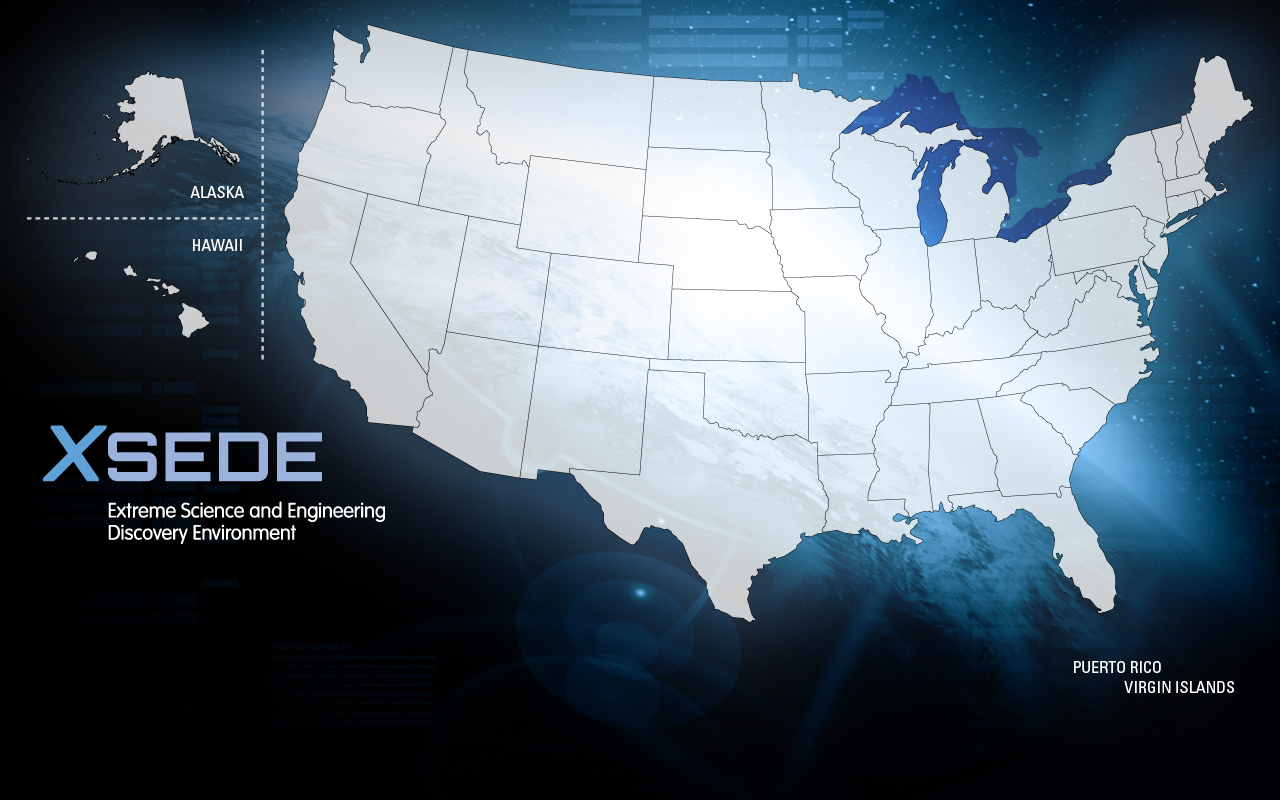 Campus Champion Institutions
Standard – 119
EPSCoR States – 73
Minority Serving Institutions – 15
EPSCoR States and Minority Serving Institutions – 10
Total Campus Champion Institutions –  217
Revised June 29, 2016
What do champions do?
Facilitate computing- and data-intensive research and education; 
Help their local researchers and educators to find and use the advanced digital services that best meet their needs;
Share CI challenges and solutions.
(at all levels: workgroup, institutional, regional, national, and international)
6
Campus Engagement
New umbrella in XSEDE: Champion Program plus new stuff
Co-managers: Dana Brunson & Henry Neeman
Deputy Manager: Kay Hunt
Regional coordinator (and more): Jeff Pummill
7
Goals
Increase scalable, sustainable institutional uptake of advanced digital services from providers at all levels;
Foster a broader, deeper, more agile, more sustainable and more diverse nationwide cyberinfrastructure ecosystem;
Cultivate inter-institutional interchange of resources, expertise and support;
Sustain this community beyond XSEDE
.
8
ACI-REF++
Started with Clemson-led Phase 1 project
Virtual Residents – us!
More projects in the pipeline
9
What is an ACI-REF?
Advanced Cyberinfrastructure Research & Education Facilitator (term invented by Miron Livny)
Work with users -- researchers and educators -- to help them improve their research and/or education productivity using advanced cyberinfrastructure.
Typically, one or a few ACI-REFs have responsibility for an entire institution, or multiple institutions.
Some ACI-REFs are:
faculty or former faculty;
postdocs or former postdocs;
research staff or former research staff;
IT professionals;
graduate or undergraduate students.
10
Slide from Neeman’s XSEDE16 presentation
ACI-REF: Toward a National CI Workforce
Software/Data Carpentry
Volunteer instructors teaching basic lab skills for research computing (over 450!)
Collaboratively developed lessons (over 200 people contributed to 2016.06 version)
Research based pedagogy & instructor training certification
HPC Carpentry efforts ongoing
11
CASC
Coalition for Academic Scientific Computing
86 member institutions
Federal Relations
Meets 2x per year in DC.
$4K/year to join
“HPC Directors club”
12
Dizzying list- how many are you in?
Campus Champions 
ACI-REF
Software/Data Carpentry 
CASC
XSEDE Level 3 service providers
OSG 
ACM SIGHPC ( + chapters)
International HPC training forum
New International CI practitioners consortium
BD HUBs
State/Regional Collaborations (e.g. OneOCII)
Linux Clusters Institute
More?
13
What other professional communities do you belong to?  (CI or otherwise)
14
Inspiration
“Never doubt that a small group of thoughtful people could change the world.  Indeed, it’s the only thing that ever has.”
					 Margaret Mead

“Far and away the best prize that life offers is the chance to work hard at work worth doing.”
Theodore Roosevelt
15
Thanks!
Questions?

Dana Brunson
 dana.brunson@okstate.edu

OSU High Performance Computing Center
http://hpcc.okstate.edu
16